INTREBĂRILE MOȘULUI
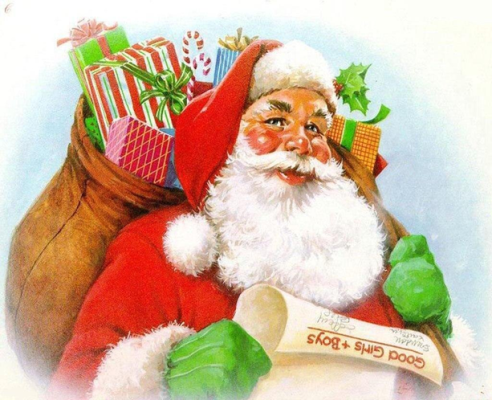 DETECTORUL DE MINCIUNI (CUBUL)
INTUIȚIA VOASTRĂ
@Minecuta_cu_idei
AI FOST CUMINTE?
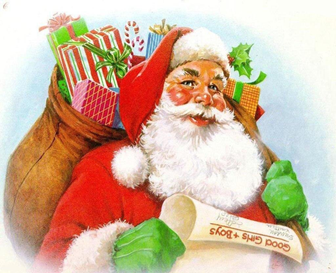 @Minecuta_cu_idei
ÎȚI DOREȘTI UN BIBERON?
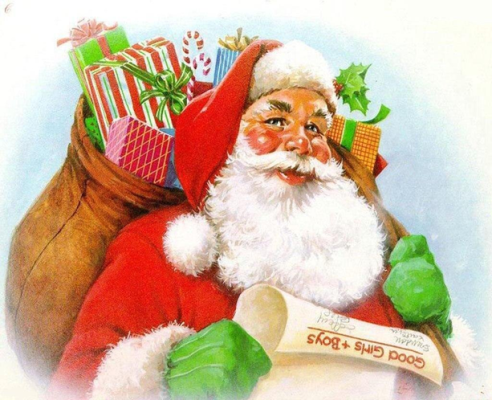 @Minecuta_cu_idei
AI FOST OBRAZNIC/Ă?
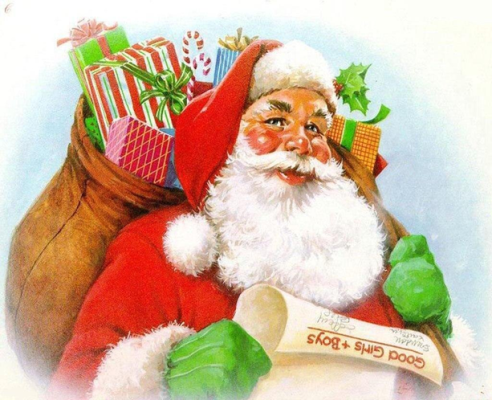 @Minecuta_cu_idei
ÎȚI DOREȘTI O NUIA?
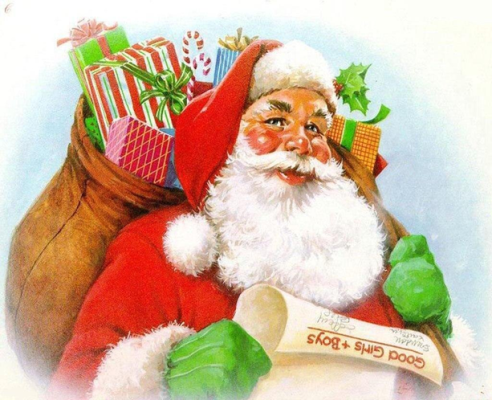 @Minecuta_cu_idei
MERIȚI MULTE CADOURI?
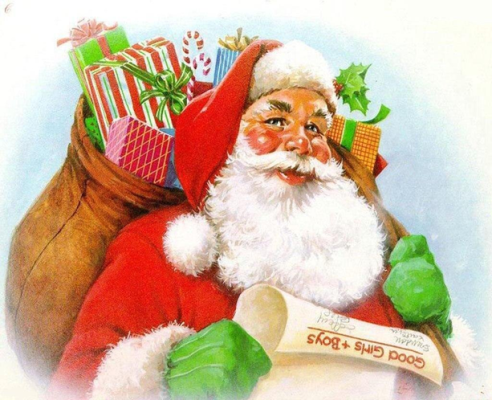 @Minecuta_cu_idei
AI DORI UN CAMION?
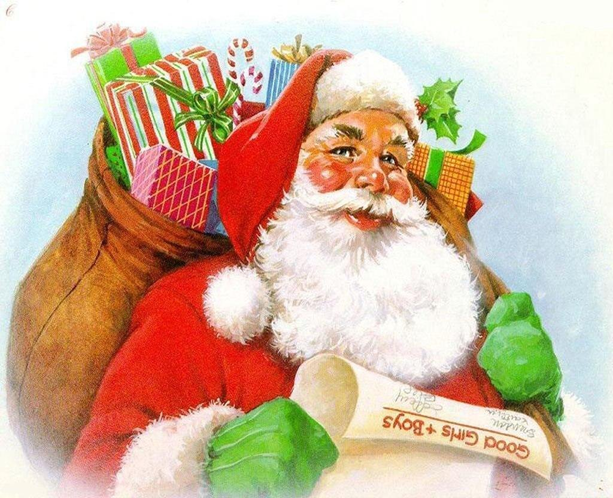 @Minecuta_cu_idei
AI FOST ASCULTĂTOR/OARE?
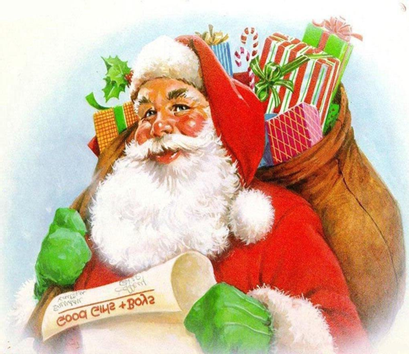 @Minecuta_cu_idei
MERIȚI O PEDEAPSĂ?
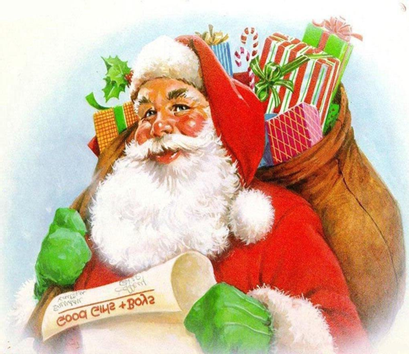 @Minecuta_cu_idei
O ASCULȚI PE DOAMNA ÎNVĂȚĂTOARE?
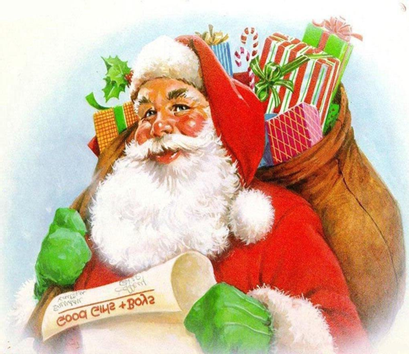 @Minecuta_cu_idei
ÎȚI DOREȘTI O PĂPUȘICĂ?
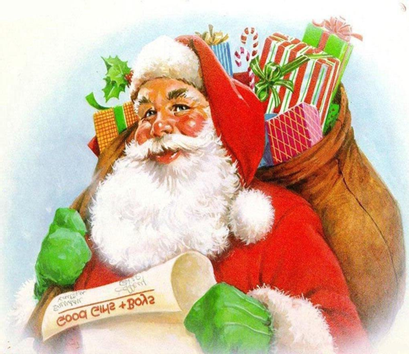 @Minecuta_cu_idei
RECUNOȘTI CĂ MINȚI?
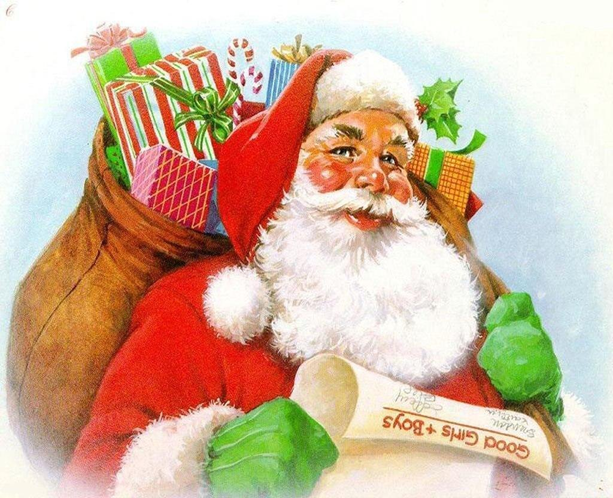 @Minecuta_cu_idei
MERIȚI O CARTE DE COLORAT?
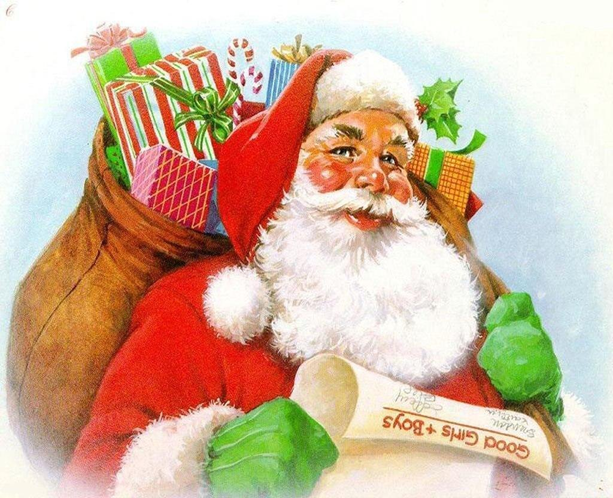 @Minecuta_cu_idei
AI FOST LENEȘ/Ă?
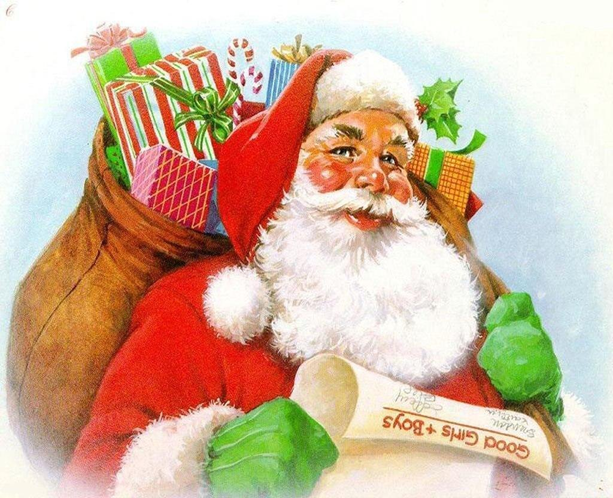 @Minecuta_cu_idei
PRIMEȘTI CADOU O PISICUȚĂ?
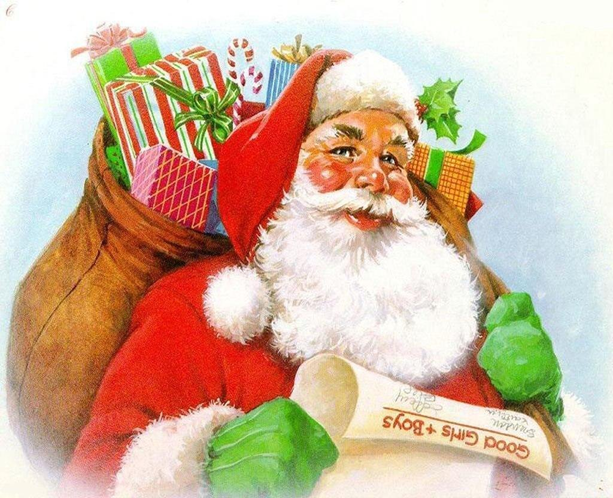 @Minecuta_cu_idei
RECUNOȘTI CĂ NU ÎȚI PLACE SĂ ÎNVEȚI?
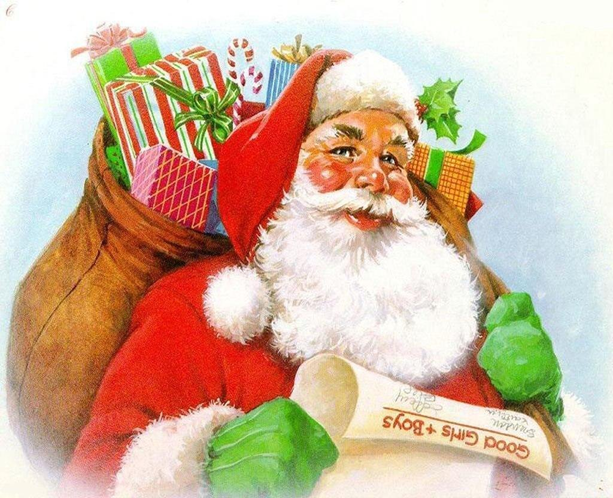 @Minecuta_cu_idei
ACCEPȚI SĂ NU PRIMEȘTI CADOURI ANUL ACESTA?
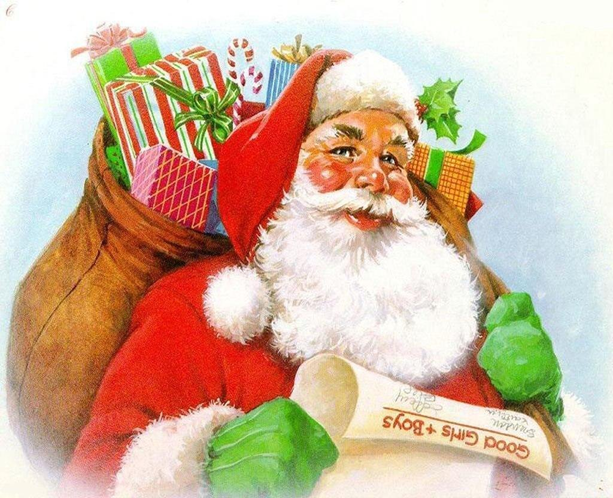 @Minecuta_cu_idei
AI FOST UN ELEV/Ă HARNIC/Ă?
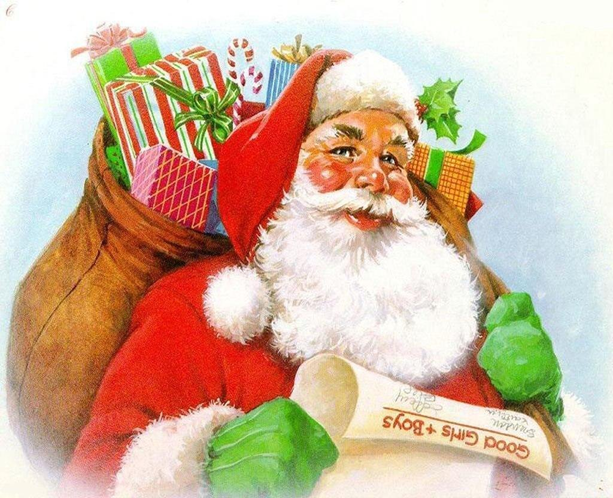 @Minecuta_cu_idei
DONEZI O PARTE DIN JUCĂRII?
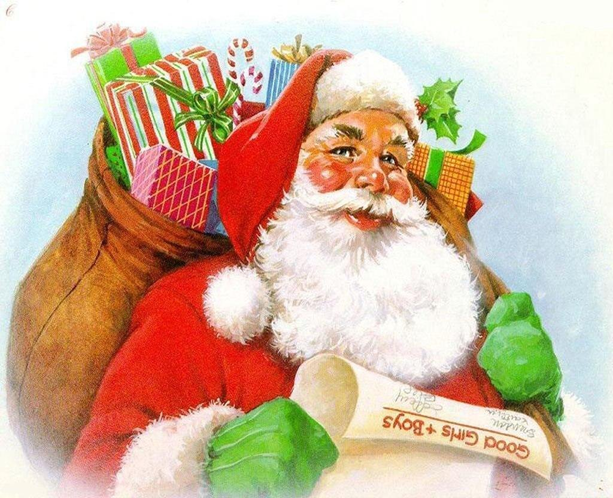 @Minecuta_cu_idei
AI FOST NEASCULTĂTOR/OARE?
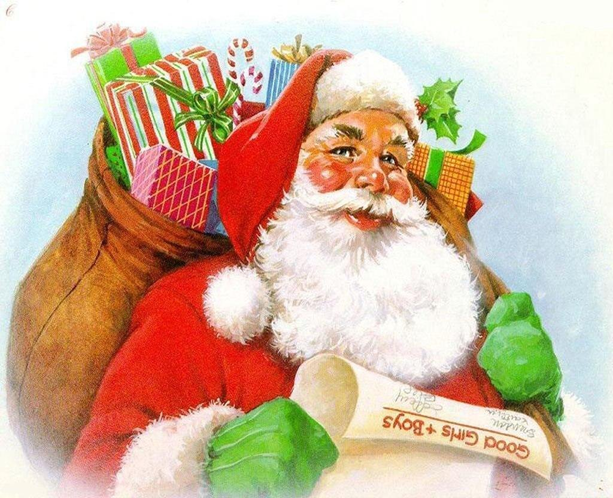 @Minecuta_cu_idei
PRIMEȘTI CADOU O CULEGERE DE MATE?
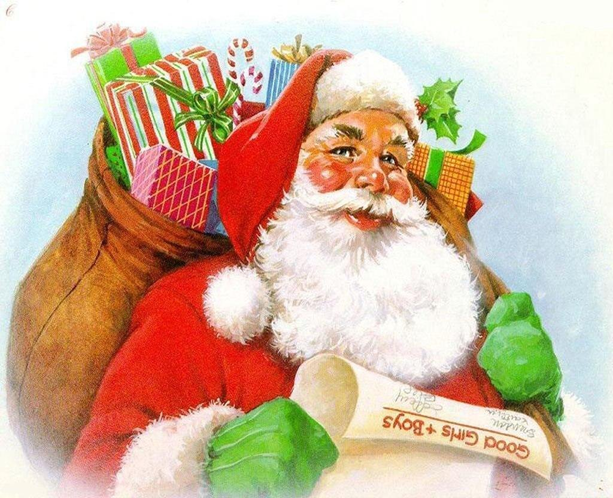 @Minecuta_cu_idei
MERIȚI SĂ VINĂ MOȘUL LA TINE ÎN ACEST AN?
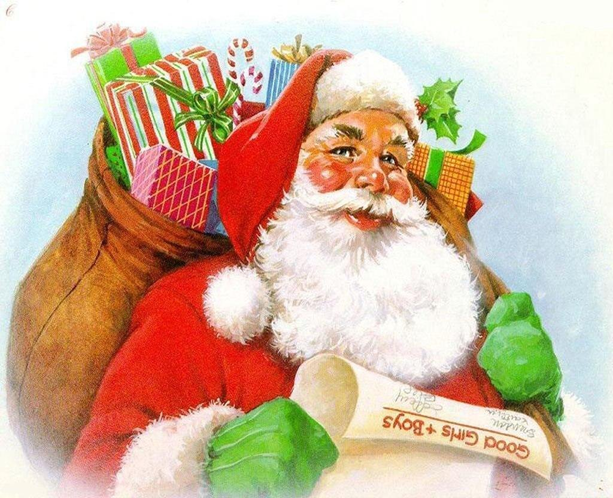 @Minecuta_cu_idei
CADOUL VISAT ESTE O TABLETĂ?
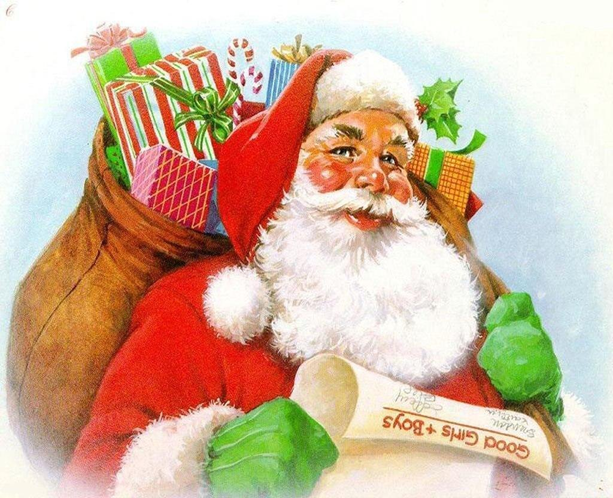 @Minecuta_cu_idei
ÎȚI PLACE LA ȘCOALĂ?
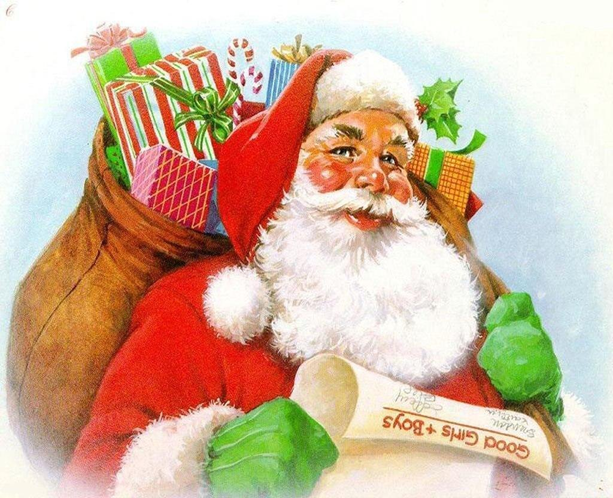 @Minecuta_cu_idei
ÎȚI DOREȘTI O VACANȚĂ DE IARNĂ MAI LUUUUUNGĂ? (JUMĂTATE DE AN
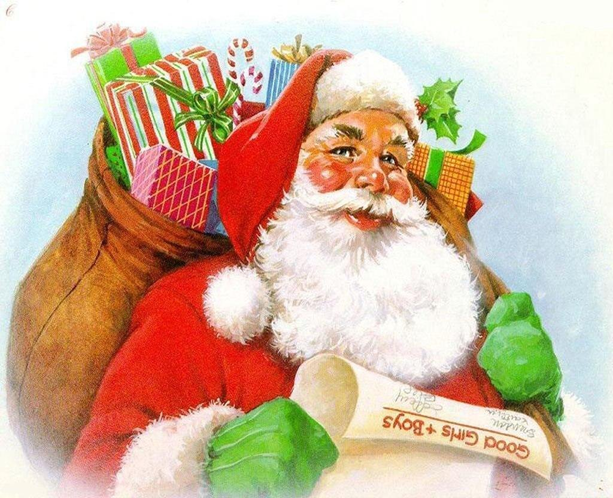 @Minecuta_cu_idei
CREZI CĂ FAMILIA TA E MULȚUMITĂ DE COMPORTAMENTUL TĂU?
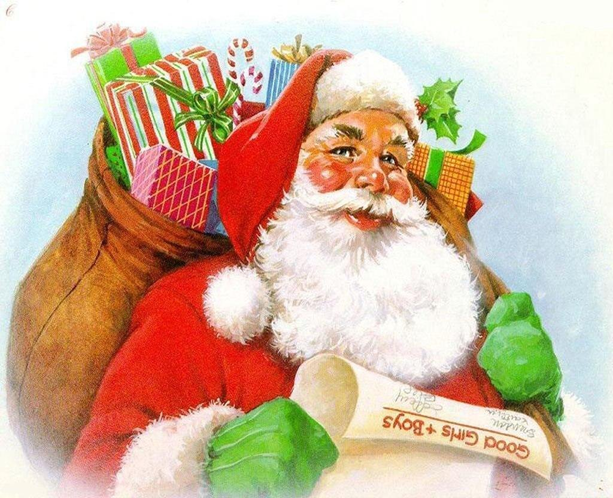 @Minecuta_cu_idei
REFUZI CADOURILE DE LA MOȘ?
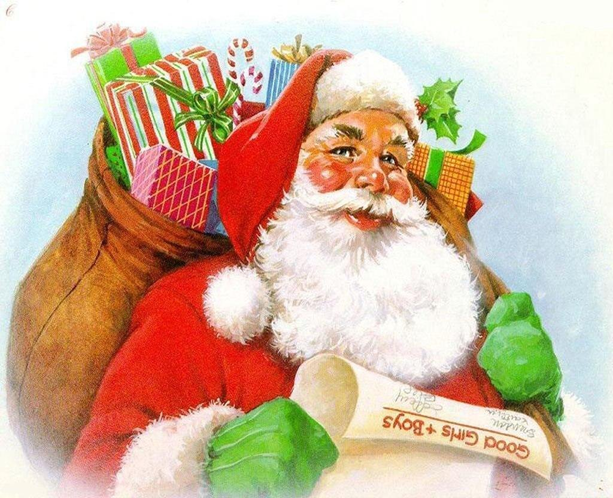 @Minecuta_cu_idei
EȘTI UNEORI UN  MINCINOS/ OASĂ?
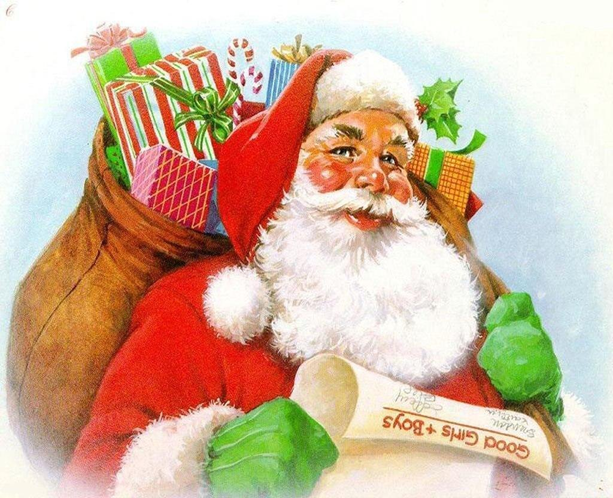 @Minecuta_cu_idei
ÎȚI DOREȘTI DOAR CAIETE SI CĂRȚI DREPT CADOU?
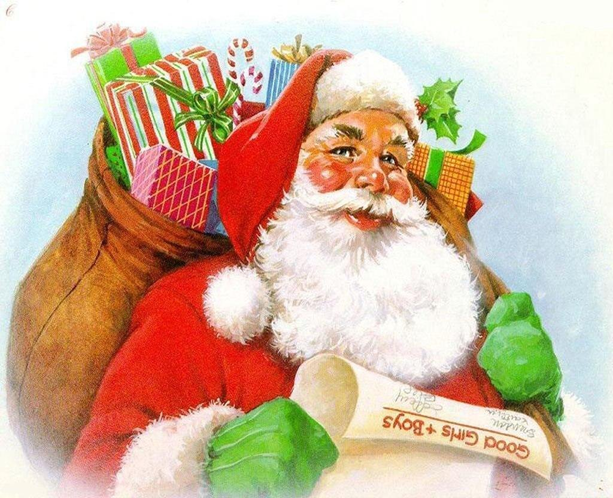 @Minecuta_cu_idei
EȘTI UN BUN PRIETEN?
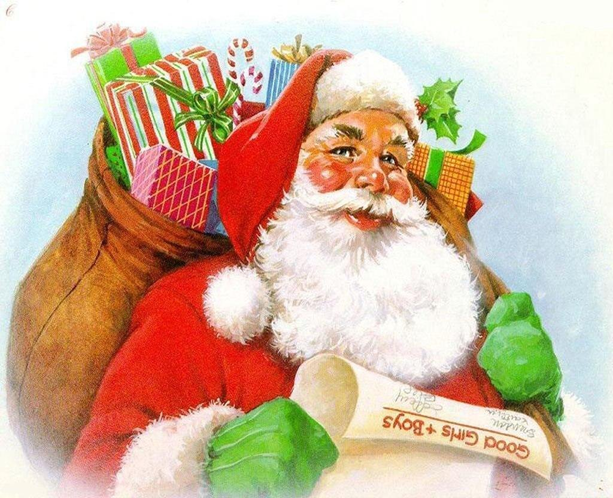 @Minecuta_cu_idei
MERIȚI SĂ VINĂ MOȘUL ANUL ACESTA?
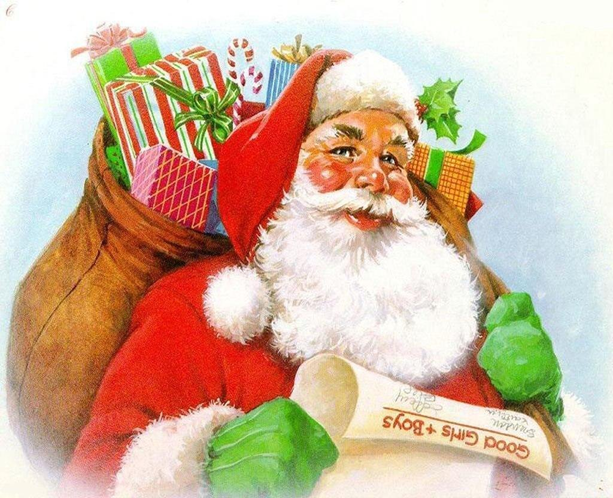 @Minecuta_cu_idei
AI FOST UN COPIL PÂRÂCIOS?
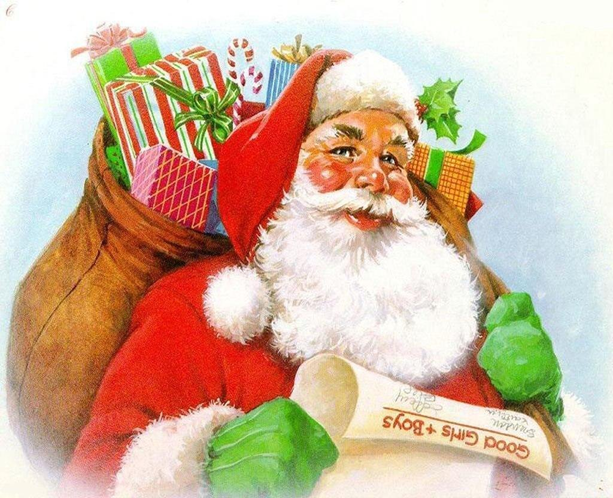 @Minecuta_cu_idei
CREZI CĂ MERIȚI SĂ VINĂ MOȘUL ÎN ACEST AN?
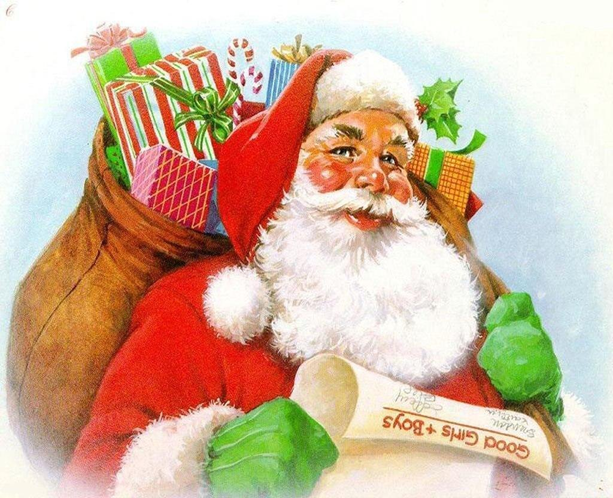 @Minecuta_cu_idei
AI FOST ASCULTĂTOR?
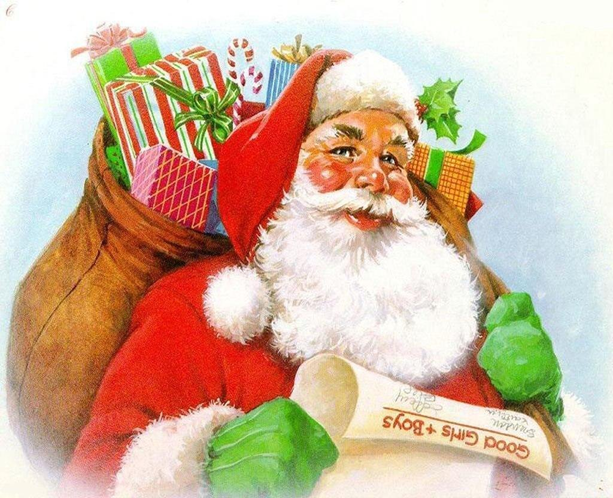 @Minecuta_cu_idei
CADOUL AȘTEPTAT ESTE UN TELEFON?
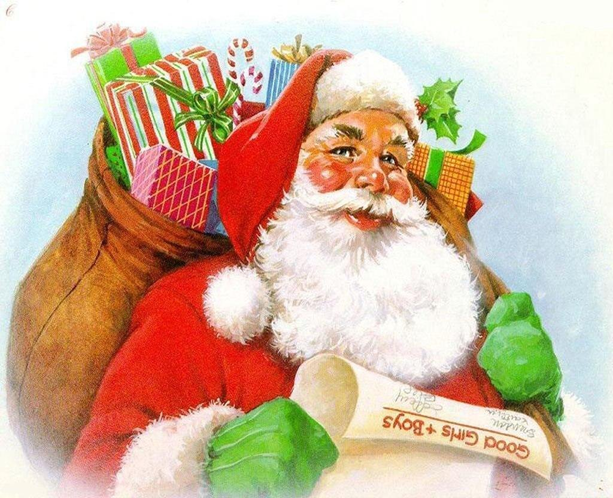 @Minecuta_cu_idei
AI FOST UN ELEV SILITOR?
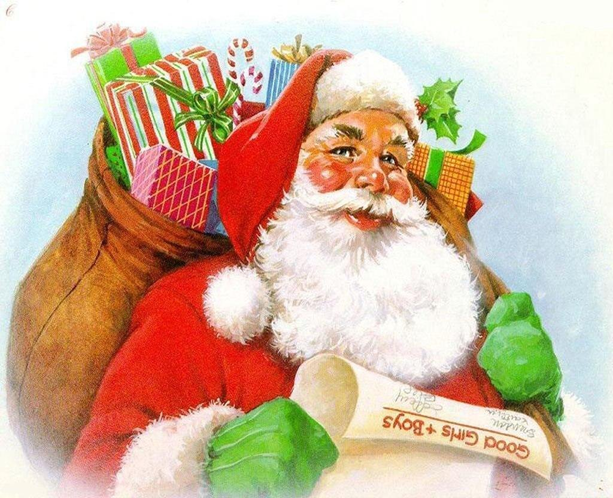 @Minecuta_cu_idei
ÎȚI DOREȘTI FOARTE MULT O CUTIE GOALĂ?
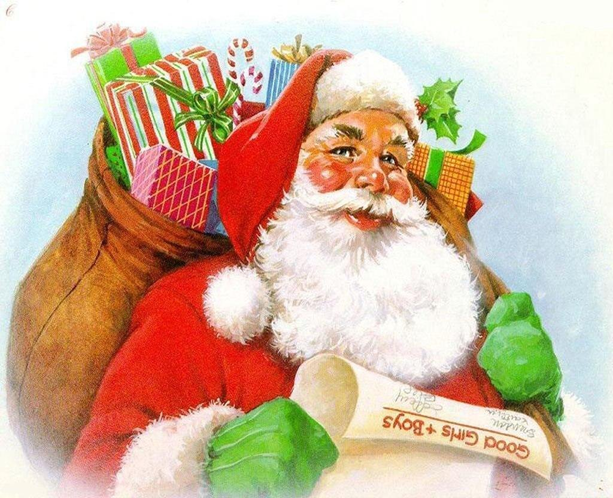 @Minecuta_cu_idei
AI FOST UN ELEV ORDONAT?
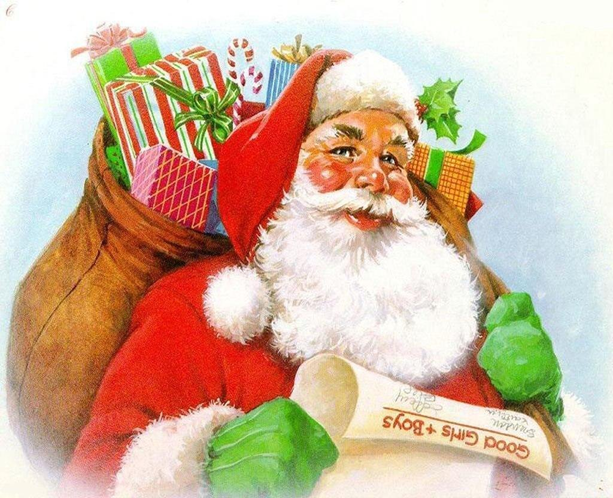 @Minecuta_cu_idei
MERIȚI SĂ VINĂ MOȘUL LA TINE?
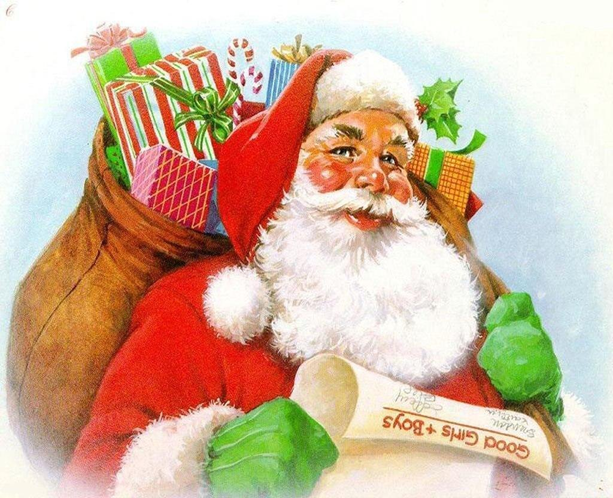 @Minecuta_cu_idei
AI FOST OBRAZNIC?
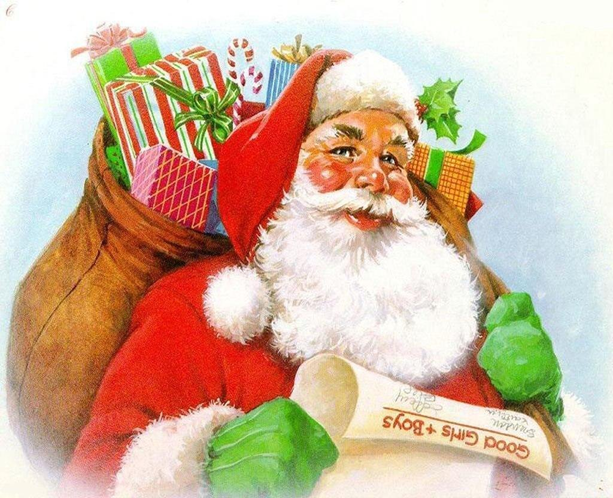 @Minecuta_cu_idei
CADOUL MERITAT ESTE O STRANGERE DE MÂNĂ?
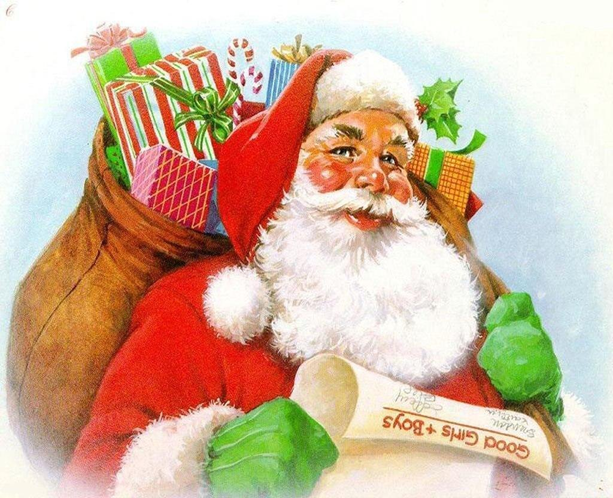 @Minecuta_cu_idei
EȘTI MEREU UN COPIL ASCULTĂTOR?
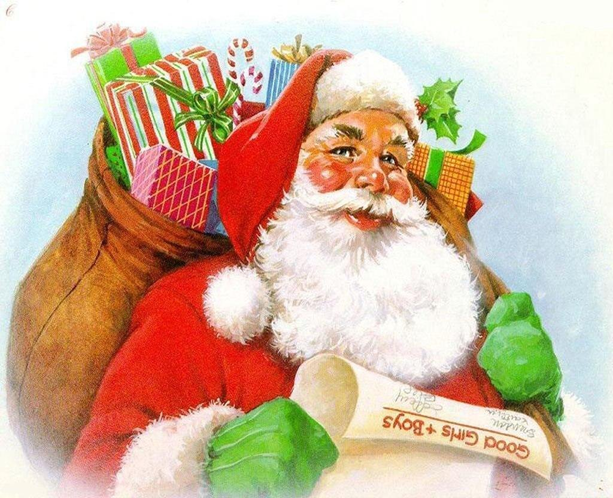 @Minecuta_cu_idei
JUCĂRIA DORITĂ ESTE O GĂLETUȘĂ CU LOPĂȚELE?
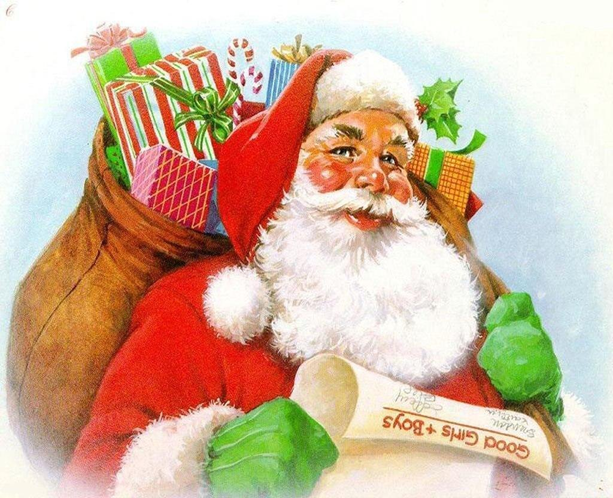 @Minecuta_cu_idei
AI FOST OBRAZNIC UNEORI?
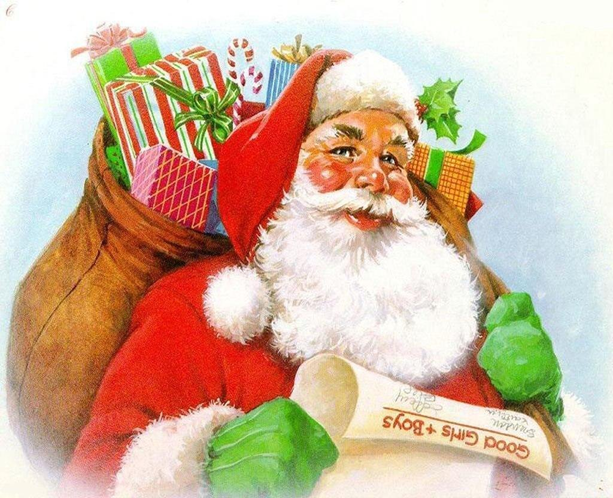 @Minecuta_cu_idei
ÎȚI DOREȘTI O MAȘINUȚĂ?
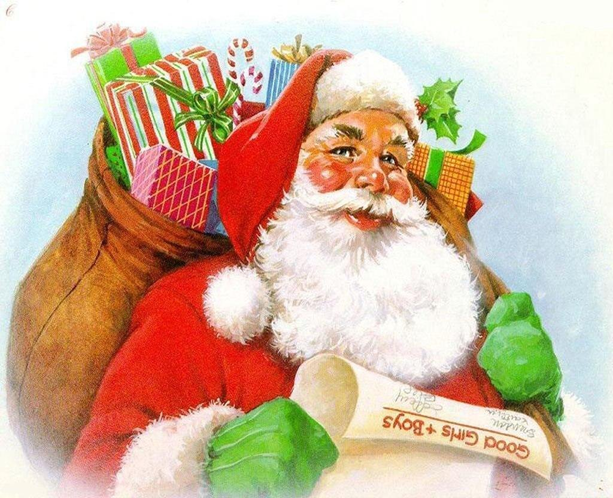 @Minecuta_cu_idei
AI FOST CAM VORBĂREȚ LA ȘCOALĂ?
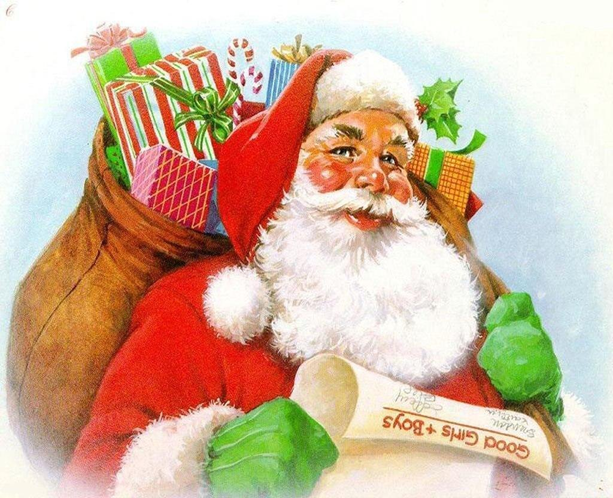 @Minecuta_cu_idei
ÎȚI DOREȘTI O PĂPUȘICĂ?
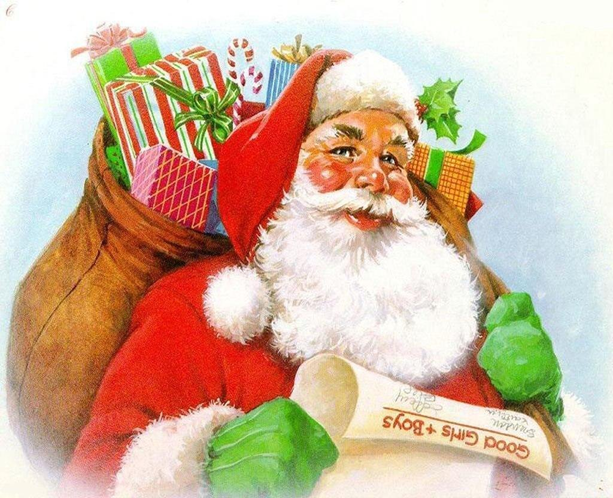 @Minecuta_cu_idei
AI ASCULTAT SFATURILE DOAMNEI ÎNVĂȚĂTOARE?
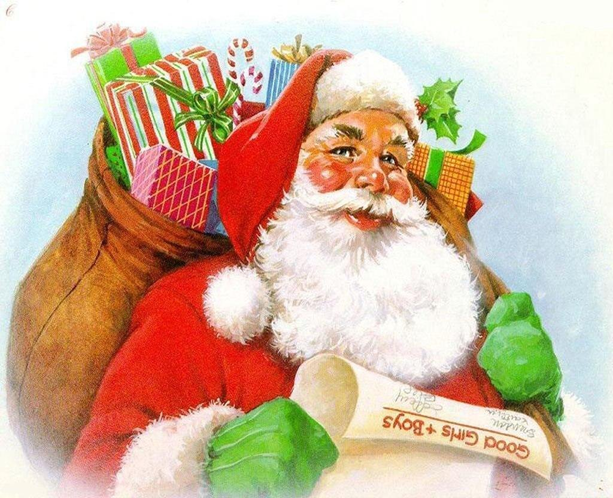 @Minecuta_cu_idei
ÎȚI DOREȘTI O MULȚIME DE CADOURI?
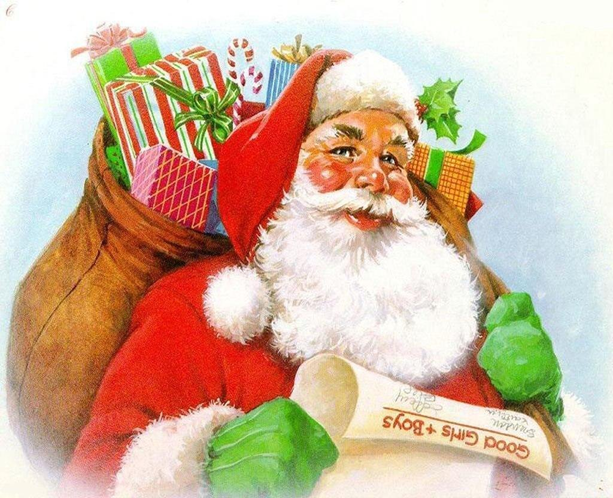 @Minecuta_cu_idei
AI FOST MEREU CUMINTE?
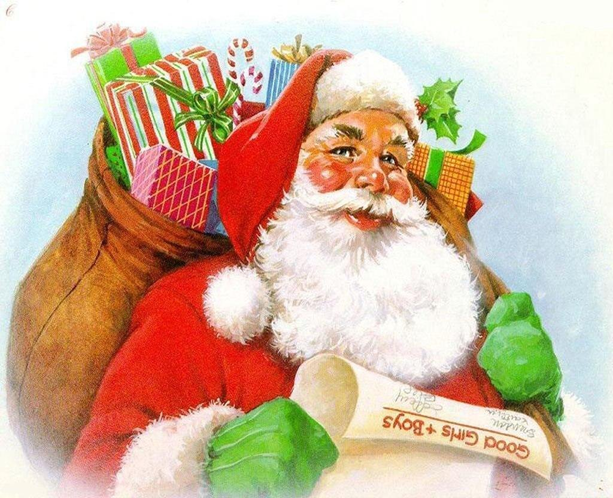 @Minecuta_cu_idei
CADOUL DORIT ESTE O PETRECERE ÎN PIJAMALE?
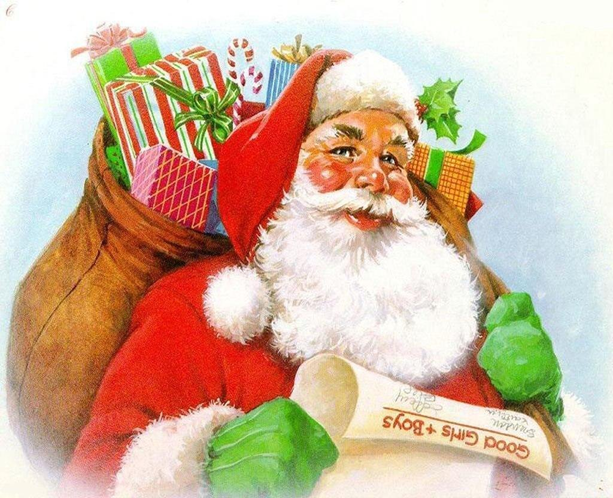 @Minecuta_cu_idei
AI FOST ORDONAT?
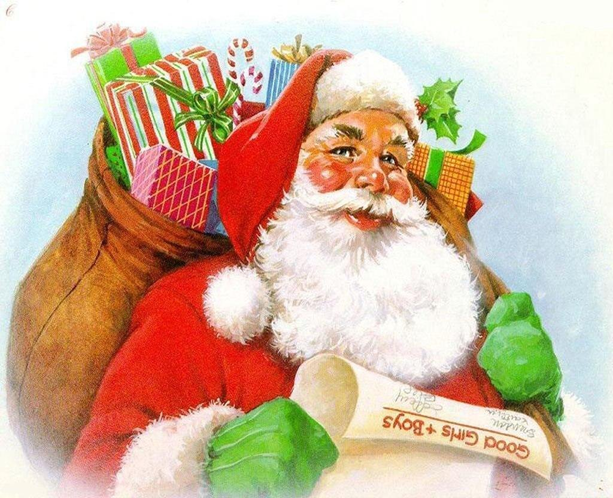 @Minecuta_cu_idei
MERIȚI UN TELEFON DE LA MOȘUL?
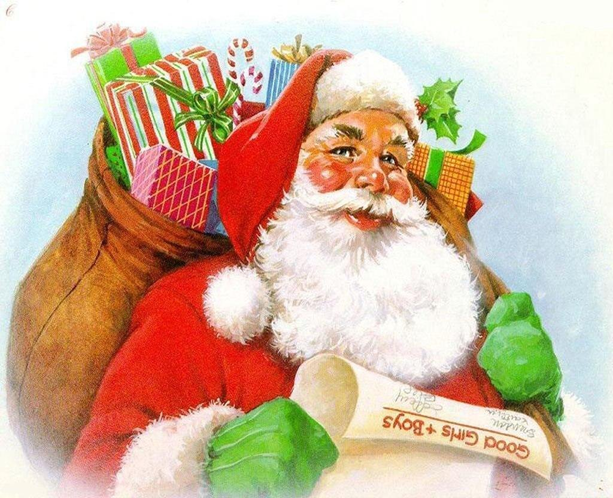 @Minecuta_cu_idei
AI FOST ASCULTĂTOR?
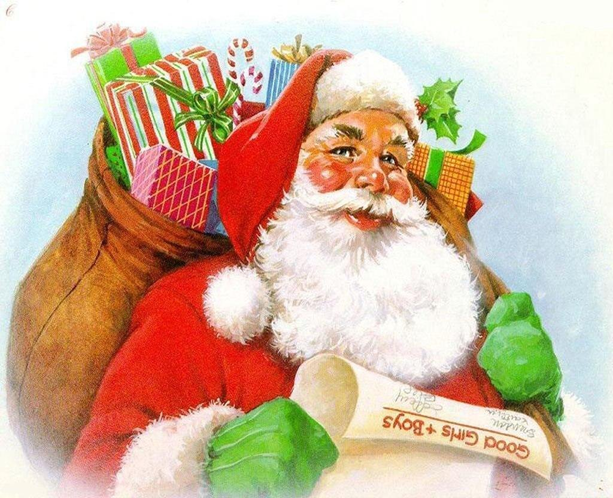 @Minecuta_cu_idei
MERIȚI UN CADOU MIC – MIC?
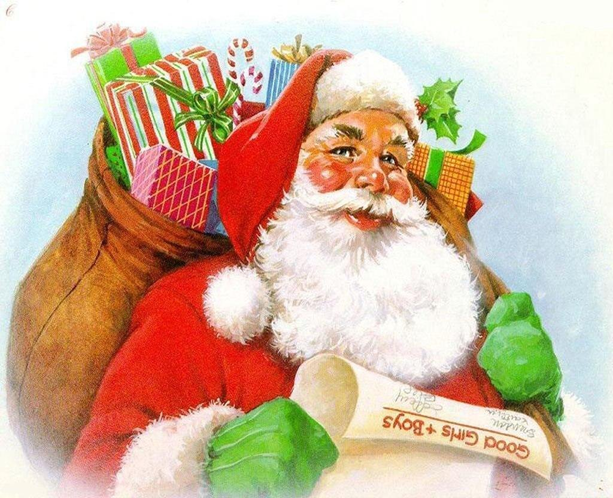 @Minecuta_cu_idei
AI FOST ATENT LA ORE?
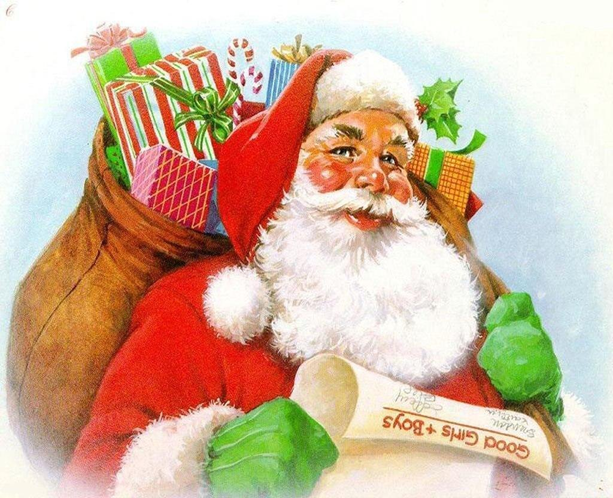 @Minecuta_cu_idei
ANUL ACESTA ÎȚI DOREȘTI DOAR CĂRȚI DE CITIT/COLORAT?
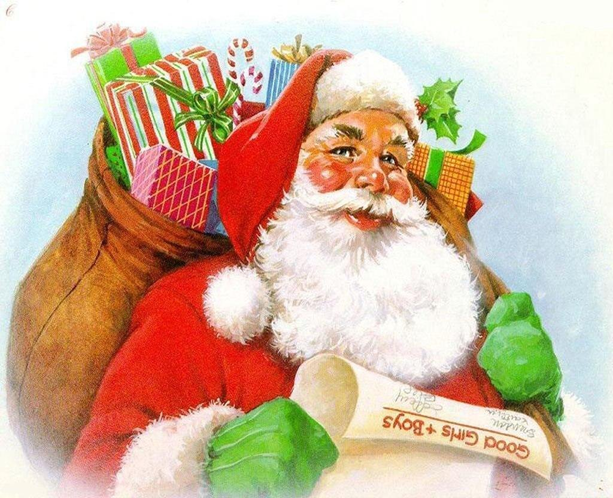 @Minecuta_cu_idei
AI FOST CERTAT MULT ÎN ACEST AN?
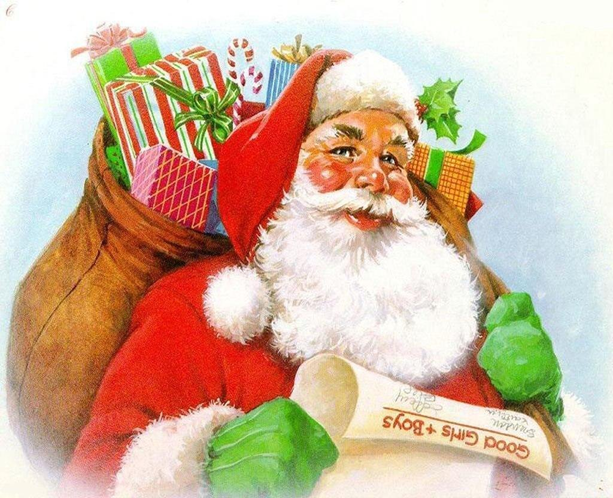 @Minecuta_cu_idei
MERIȚI SĂ PRIMEȘTI O TABLETĂ?
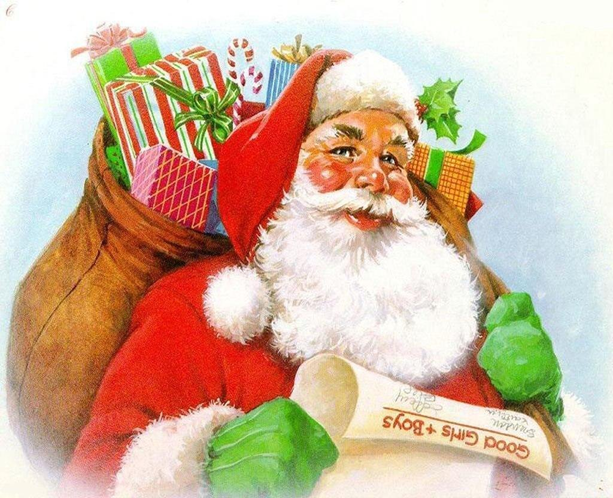 @Minecuta_cu_idei
AI ASCULTAT MEREU DE CEI DIN FAMILIE?
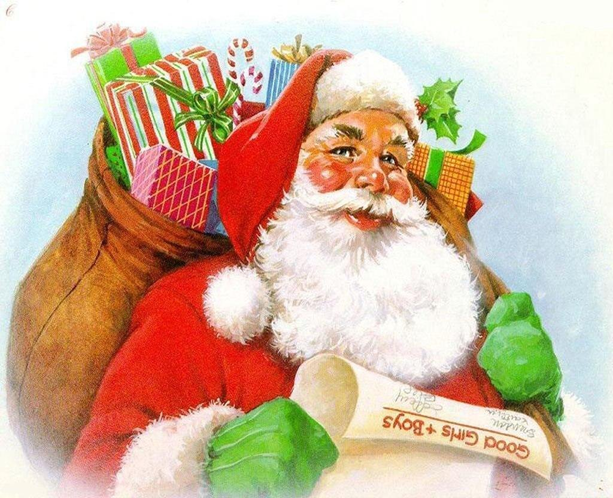 @Minecuta_cu_idei
ÎȚI DOREȘTI UN JOC PC?
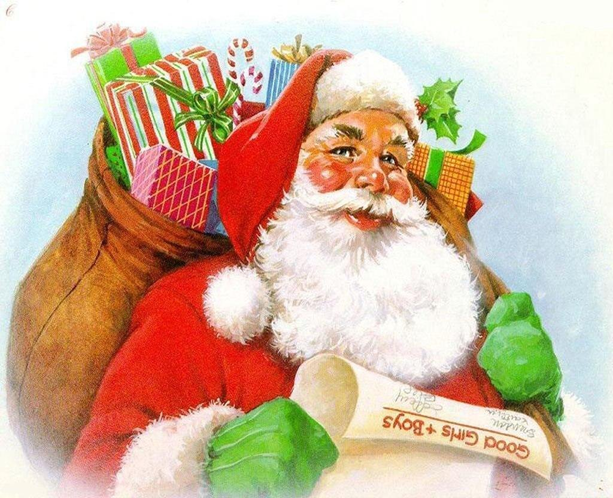 @Minecuta_cu_idei
AI FOST NEASCULTĂTOR?
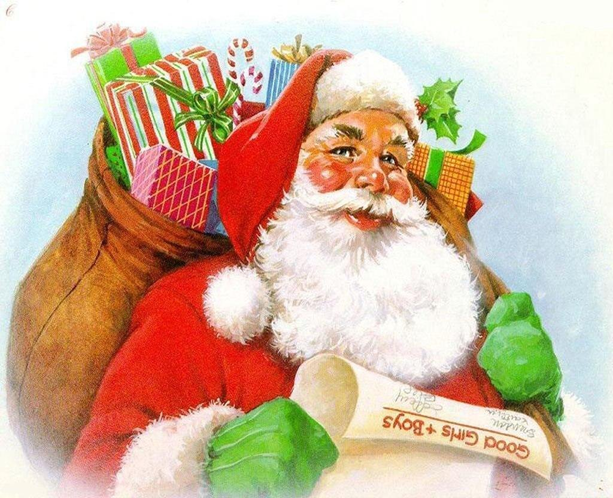 @Minecuta_cu_idei
CADOUL MERITAT ESTE O BICICLETĂ?
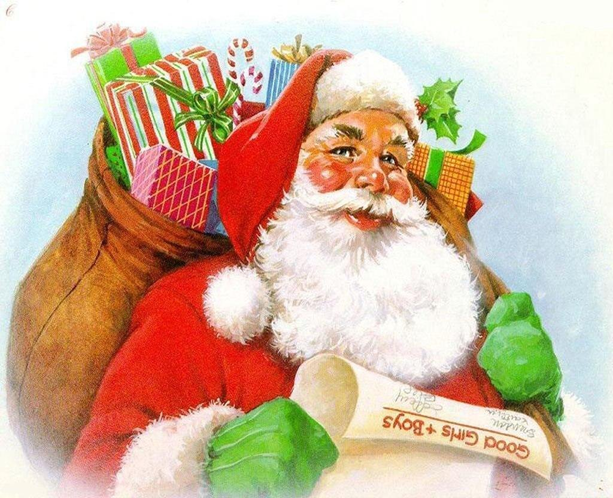 @Minecuta_cu_idei
AI FOST PREA VORBĂREȚ/EAȚĂ?
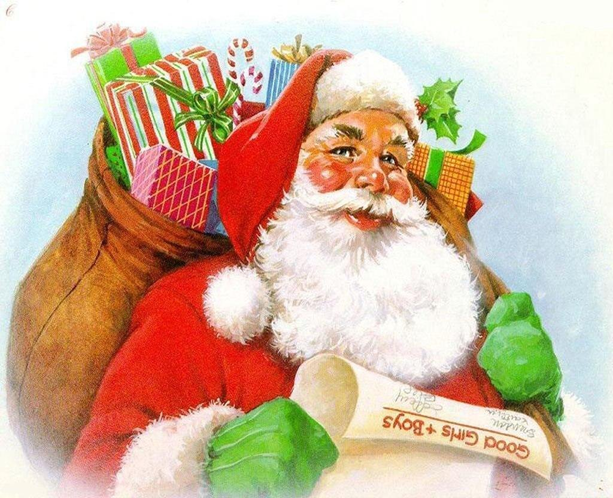 @Minecuta_cu_idei
Ai uitat să îți faci teme în acest an?
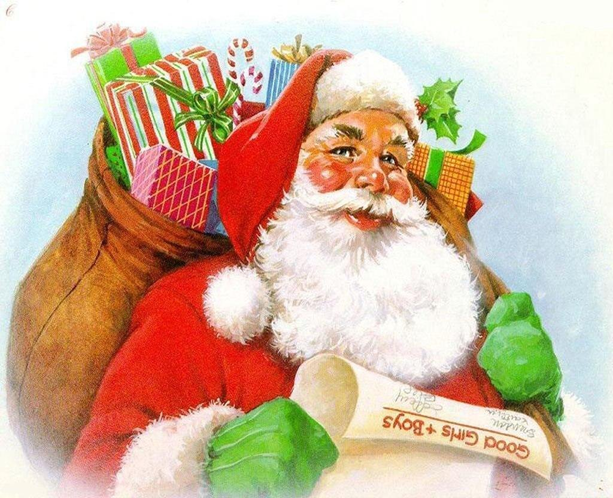 @Minecuta_cu_idei
Te gândești să împarți și cu alții dulciurile primite în dar?
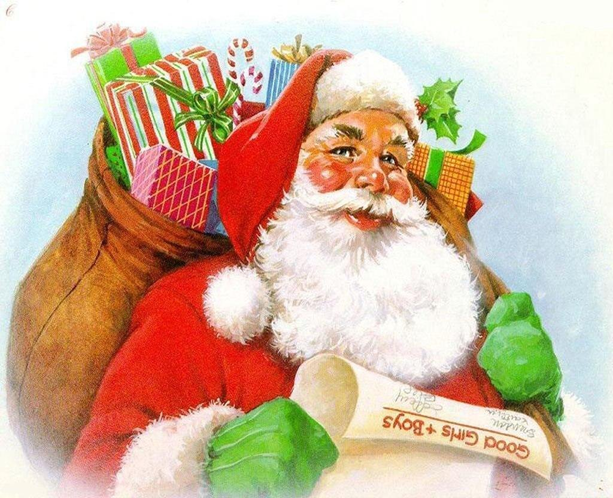 @Minecuta_cu_idei
Îți cam place să lenevești la școală?
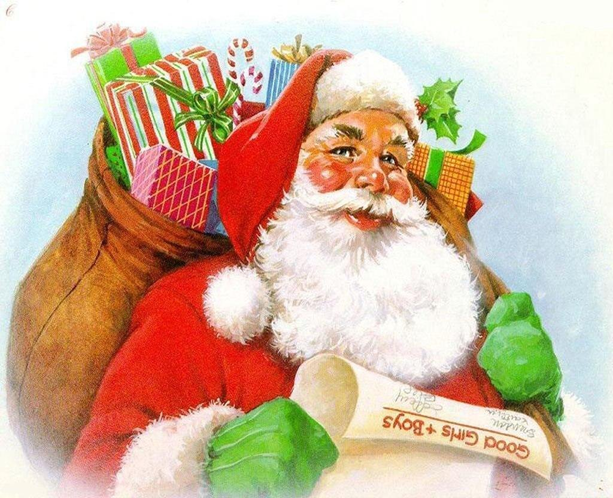 @Minecuta_cu_idei
Iți propui să citești cât mai mult în vacanța de iarnă?
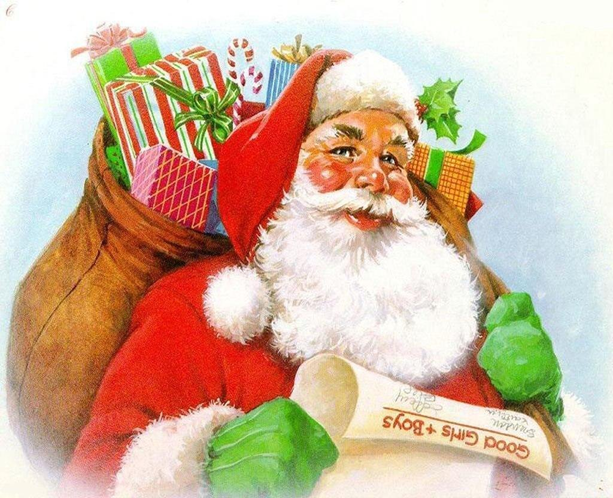 @Minecuta_cu_idei
Te vei bucura când vei afla că vei primi în dar doar o ACADEA?
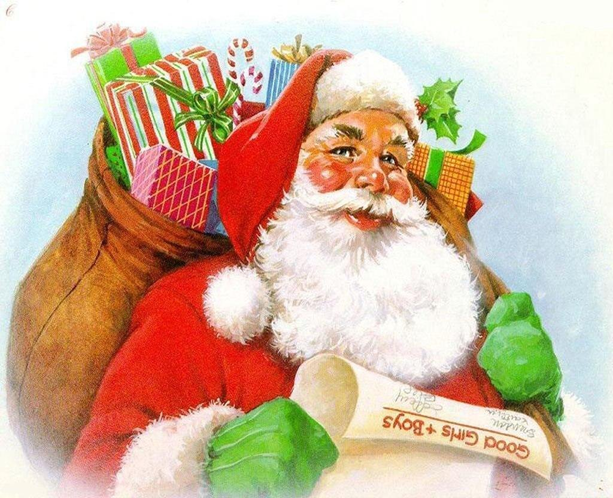 @Minecuta_cu_idei
Consideri că nu mai ai nevoie de jucărioare?
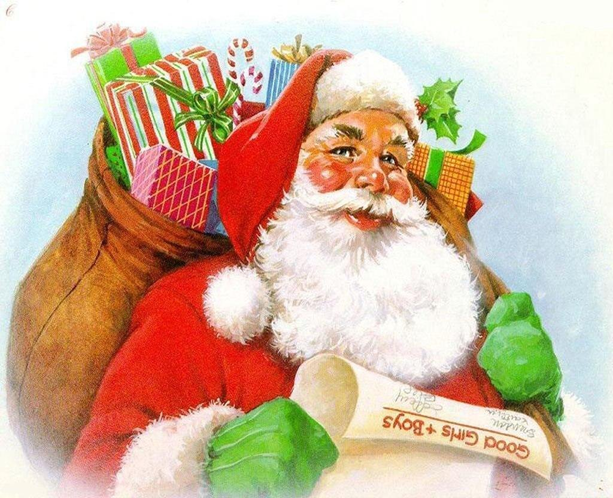 @Minecuta_cu_idei
Ai mințit-o pe doamna învățătoare?
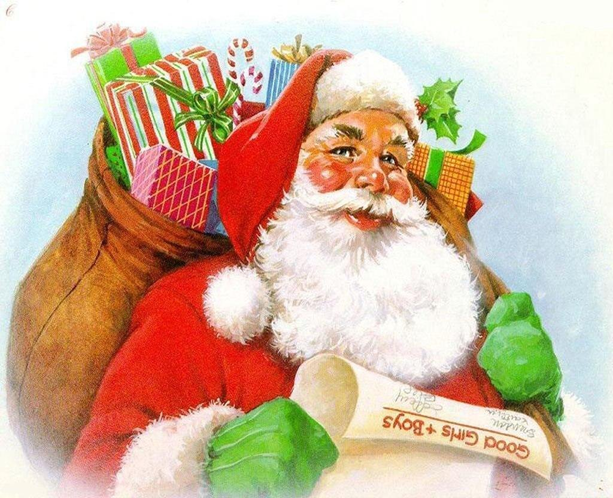 @Minecuta_cu_idei
Recunoști că ești un LĂUDĂROS/ LĂUDĂROASĂ?
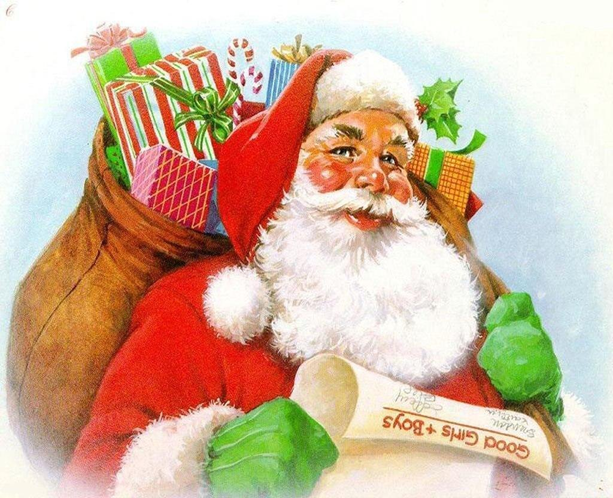 @Minecuta_cu_idei
MERIȚI DOAR O CULEGERE DREPT CADOU?
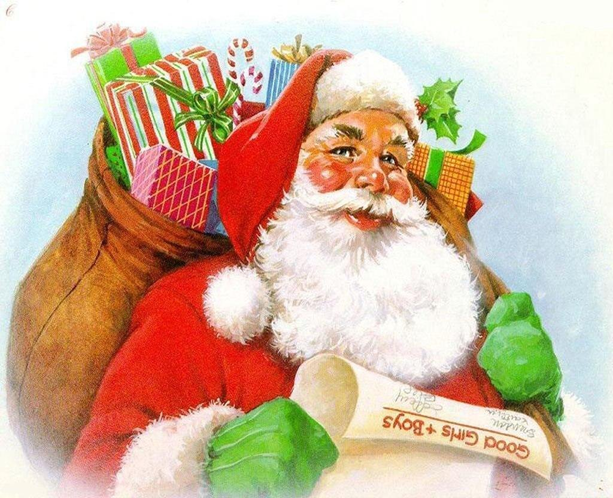 @Minecuta_cu_idei